Pathogenesis – Basic Science
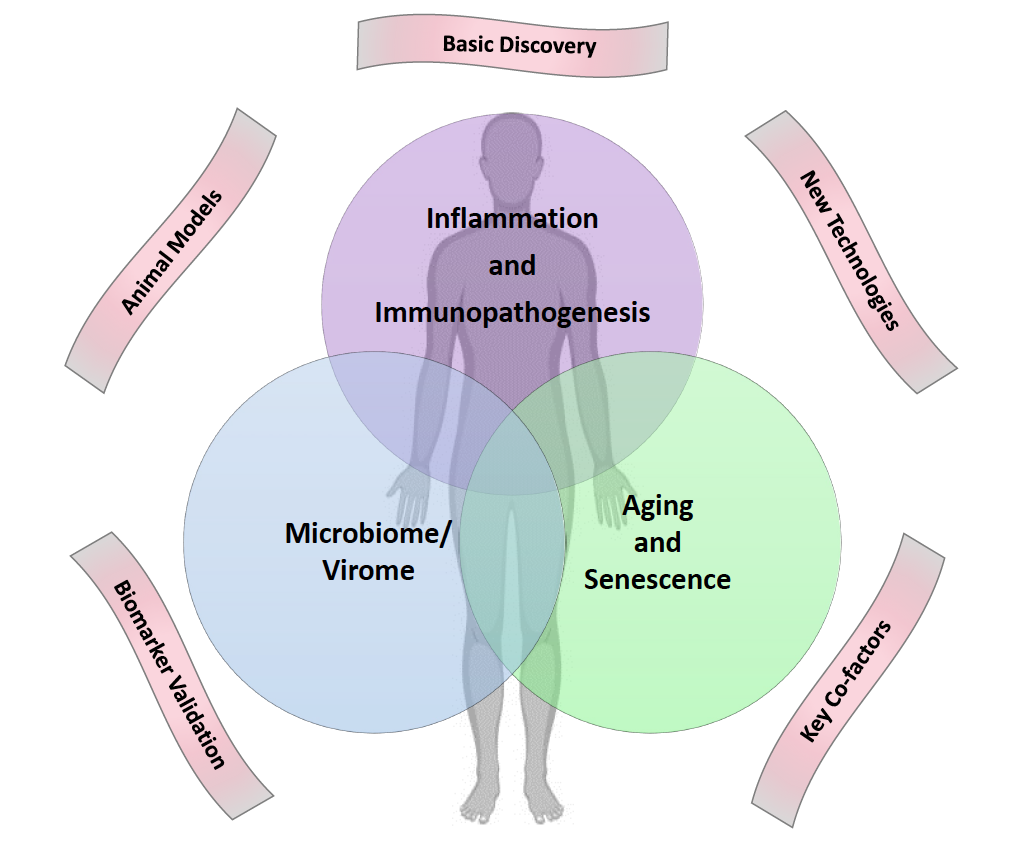 NIH Workshop on HIV-Associated Comorbidities, Coinfections and Complications:Immunopathogenesis
Peter W. Hunt, MD: University of California San Francisco
FOR
Tricia Burdo, PhD: Temple University
Nicholas Funderberg, PhD: Ohio State University
Michael Lederman, MD: Case Western Reserve University
Ivona Pandrea, MD, PhD: University of Pittsburgh
Persistent ↑ Morbidity / Mortality in Treated HIV
↑Multi-Morbidity
Mortality Rates (⎯)and Life Expectancy (●)
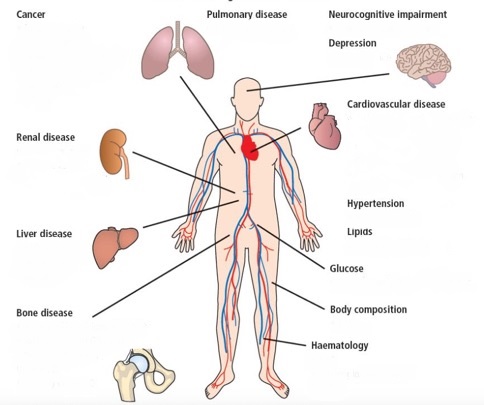 HIV+ vs. HIV-
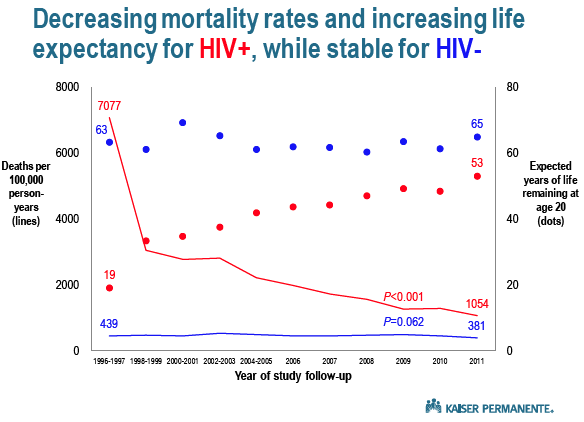 Est. Yrs of Life Remaining
Deaths per 100,000 person-yrs
Marcus et al, JAIDS, 2016
Adapted from: Aguilar et al, Key Opinions in Med, 2016
Persistent Inflammation Predicts Morbidity & Mortalityin Treated HIV
Inflammation predicts individual morbidities
IL-6 / D-dimer Score predicts Non-AIDS Events
(SMART)
Mortality (Kuller, PLoS Med, ‘08; Tien, JAIDS, ‘10; Justice, CID ‘12; Hunt, JID ‘14)
Cardiovascular Disease (Duprez, Atherosclerosis, 2009)
Cancer (Breen, Cancer Epi Bio Prev, 2010; Borges, AIDS, 2013)
Venous Thromboembolism (Musselwhite, AIDS, 2011)
Type 2 Diabetes (Brown, Diabetes Care, 2010)
COPD (Attia, Chest, 2014)
Renal Disease (Gupta, HIV Med, 2015)
Bacterial Pneumonia (Bjerk, PLoS One, 2014)
Cognitive Dysfunction (Burdo, AIDS, 2013; Letendre CROI 2012)
Depression (Martinez, JAIDS, 2014)
Frailty (Erlandson, JID, 2013)
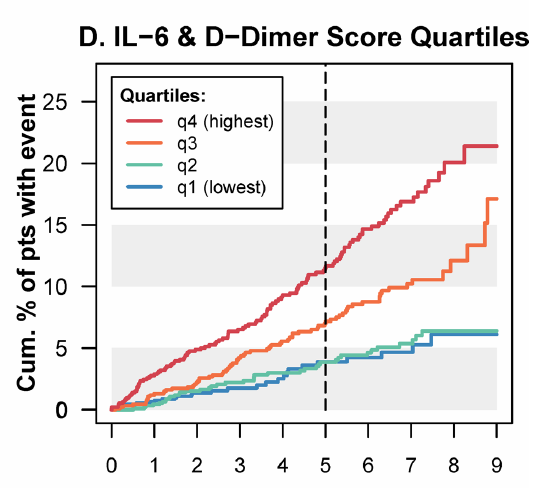 Years
Grund, PLoS One, 2016
Inflammation Causes Chronic Disease in HIV-
Canakinumab (IL-1b inhibitor) ↓CAD Events
Canakinumab ↓ Cancer Deaths
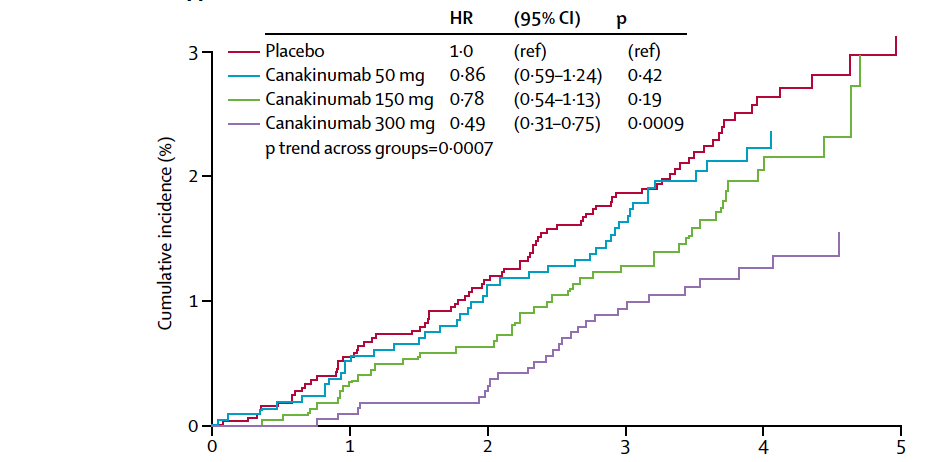 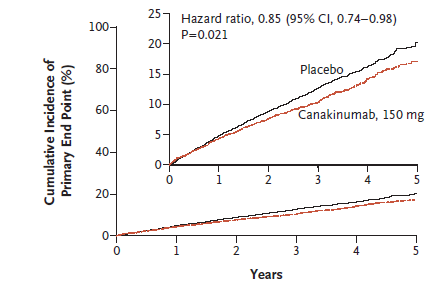 Cumulative Incidence (%)
Cumulative Incidence (%)
Years
Years
Ridker, Lancet , 2017
Ridker, NEJM, 2017
Where best to intervene in treated HIV?
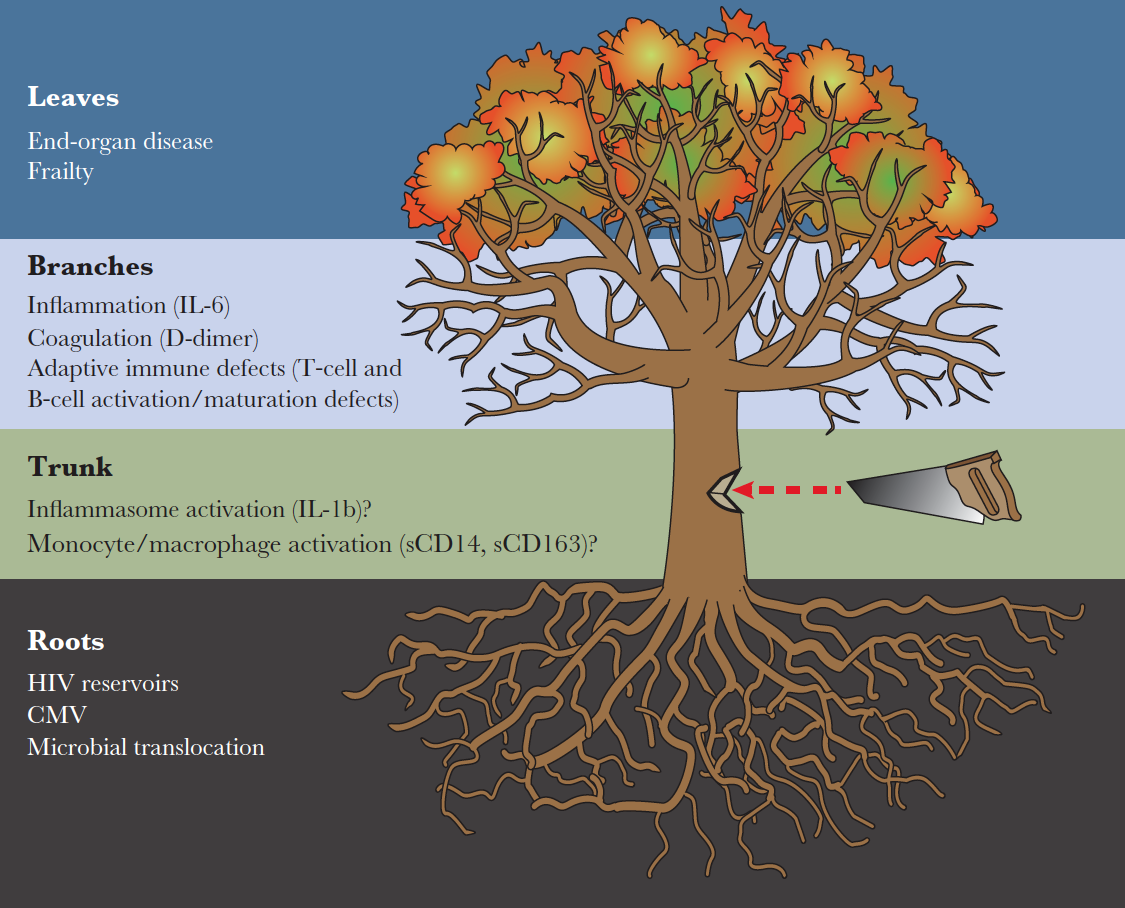 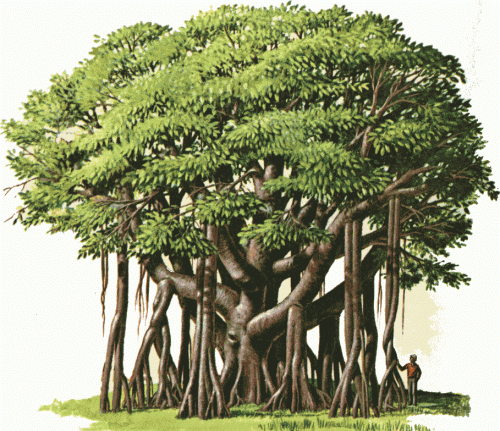 Or is the tree a Banyan?
Justice et al, JID, 2018
Where best to intervene in treated HIV?
Do all “root drivers” contribute equally?
Role of HRBs (drugs, smoking…)?
Role of ARVs themselves?
Do some inflammatory “branches” drive some diseases more than others?
Which are truly causal?
Will intervening on some inflammatory pathways have adverse consequences (infections, cancer, etc.)? 
Or exacerbate some of the root drivers?
Can systems biology approaches help us prioritize interventions?
Can we improve our understanding of system from clinical trials, animal models?
Novel inflammatory indices / imaging to risk stratify and monitor Rx response?
Need for tailored approach to ↓inflammation?
Root drivers may differ in anatomic distribution
and activity at earlier disease stages
Some – but not all – morbidities persist in individuals who start ART early
Infections, infection-related cancer
Sex differences (Meier, Nat Med, 2010; Scully, JID, 2019)
Hormonal effects in TG populations?
Geographic differences
Viral and host genetics, prevalent co-infections (helminthes), diet, etc.
Differences need to be considered in clinical and animal model studies
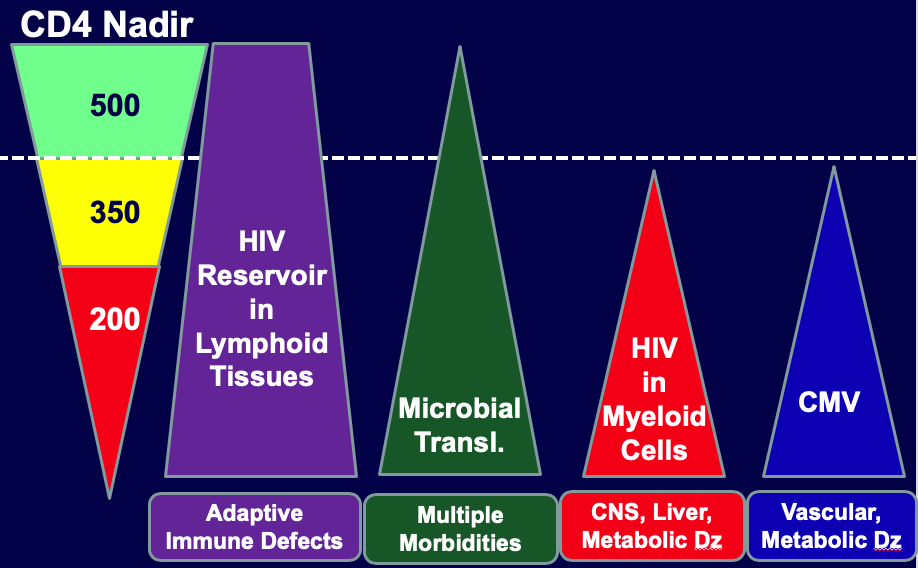 Hunt, Lee, Siedner, JID, 2016
Open Discussion